Programming Languages
CSE 340 – Principles of Programming Languages
Fall 2016

Adam Doupé
Arizona State University
http://adamdoupe.com
What is a programming language?
A structured way to define computation
Is this the only definition/purpose?
Communicate an algorithm 
Describe a process
Communicate a system to another person
Communicate instructions to a machine
2
How does the hardware understand your instructions?
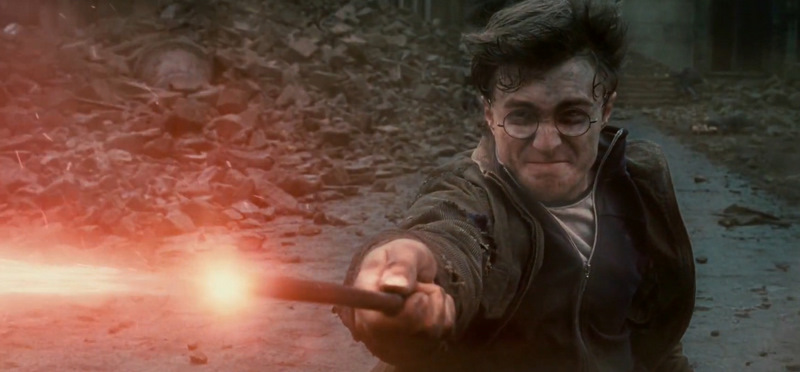 NO!
3
How does the computer understand your instructions?
The CPU understands assembly language
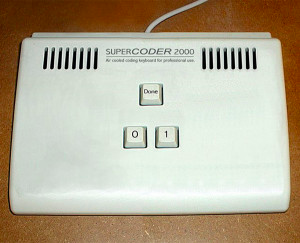 4
How does the computer understand your instructions?
Programs translate your intentions to the assembly language that the CPU understands
Compilers
Translate programming language to executable binary
Interpreters
Understand a programming language and perform the actual computation
Transpiler
Translate a programming language to another programming language
5
How do they work?
In this class, we will study how these programs are able to translate a high-level programming language into something the computer can understand
Theory
Enables us to define what we can and cannot do when defining a programming language
Practice
Empowers us to develop domain-specific languages, task-specific compilers, static analysis, parsing …
6
BF
++++++++[>++++[>++>+++>+++>+<<<<-]>+>+>->>+[<]<-]>>.>---.+++++++..+++.>>.<-.<.+++.------.--------.>>+.>++.
Output: Hello World!
http://www.iwriteiam.nl/Ha_bf_online.html
7
8
Whitespace
____\n___\t__\t___\n\t\t____\t\n___\t\t__\t_\t\n\t\t____\t_\n___\t\t_\t\t__\n\t\t____\t\t\n___\t\t_\t\t__\n\t\t____\t__\n___\t\t_\t\t\t\t\n\t\t____\t_\t\n___\t_\t\t__\n\t\t____\t\t_\n___\t_____\n\t\t____\t\t\t\n___\t\t\t_\t\t\t\n\t\t____\t___\n___\t\t_\t\t\t\t\n\t\t____\t__\t\n___\t\t\t__\t_\n\t\t____\t_\t_\n___\t\t_\t\t__\n\t\t____\t_\t\t\n___\t\t__\t__\n\t\t____\t\t__\n___\t_____\n\t\t____\t\t_\t\n___\t\t_\t\t\t\t\n\t\t____\t\t\t_\n___\t\t__\t\t_\n\t\t____\t\t\t\t\n___\t_____\n\t\t____\t____\n___\t\t\t__\t\t\n\t\t____\t___\t\n___\t\t\t____\n\t\t____\t__\t_\n___\t\t____\t\n\t\t____\t__\t\t\n___\t\t___\t\t\n\t\t____\t_\t__\n___\t\t__\t_\t\n\t\t____\t_\t_\t\n___\t\t\t__\t\t\n\t\t____\t_\t\t_\n___\t____\t\n\t\t____\t_\t\t\t\n____\n\t\t_____\n\n_\t_\t\t\t_\t\t\t_\t\t\t__\t__\t\t_\t__\t_\t\t\t_\t___\t\t__\t_\t\n\n_\t_\t\t_\t\t\t__\t\t__\t_\t_\t\t\t_\t\t\t_\t\t_\t\t___\t\t_\t__\t_\t\t_\t\t\t__\t\t__\t_\t\n\n\n\n\n___\t\t____\t_\t\t__\t___\t\t__\t__\n\t___\n\t\n\n___\t\t\t_\t\t\t_\t\t\t__\t__\t\t_\t__\t_\t\t\t_\t___\t\t__\t_\t\n_\n_\t\t\t_\n_\n\t__\t\t\t_\t\t\t_\t\t\t__\t__\t\t_\t__\t_\t\t\t_\t___\t\t__\t_\t_\t_\t\t\t\t\t_\t\t__\t_\t_\t\t_\t\t\t__\t\t__\t__\n\t\n_____\t\n\t___\n_\n_\t\t\t_\t\t\t_\t\t\t__\t__\t\t_\t__\t_\t\t\t_\t___\t\t__\t_\t\n\n___\t\t\t_\t\t\t_\t\t\t__\t__\t\t_\t__\t_\t\t\t_\t___\t\t__\t_\t_\t_\t\t\t\t\t_\t\t__\t_\t_\t\t_\t\t\t__\t\t__\t__\n_\n\n_\n\n\n\t\n\n___\t\t\t__\t__\t\t__\t_\t_\t\t____\t_\t\t__\t__\n_\n__\n_\t\n\t_\t\t\t_\n____\t_\t_\n\t__\t\n\t__\t\t\t__\t__\t\t__\t_\t_\t\t____\t_\t\t__\t___\t_\t\t\t\t\t_\t\t__\t_\t_\t\t_\t\t\t__\t\t__\t__\n_\n\n___\t\n\t___\n_\n_\t\t\t__\t__\t\t__\t_\t_\t\t____\t_\t\t__\t__\n\n___\t\t\t__\t__\t\t__\t_\t_\t\t____\t_\t\t__\t___\t_\t\t\t\t\t_\t\t__\t_\t_\t\t_\t\t\t__\t\t__\t__\n_\n\n___\t\n\t_______\n\t\t_\n\t\n\n___\t\t_\t\t\t__\t\t__\t_\t_\t\t\t_\t\t\t_\t\t_\t\t___\t\t_\t__\t_\t\t_\t\t\t__\t\t__\t_\t\n___\t_\t_\n___\t\t_\t\n\t\n__\t\n__\n\t\n
Output: Hello, world of spaces!
https://github.com/hostilefork/whitespacers/
9
Python
print "Hello World!"
10
Haskell
module Main wheremain = putStrLn "Hello, World!"
11
x86 Assembly
global  _start        
section .text_start:
	mov     rax, 1                          	
	mov     rdi, 1                          	
	mov     rsi, message                    	
	mov     rdx, 13                         	
	syscall                                 
	
	mov     eax, 60                         	
	xor     rdi, rdi                        
	syscall                         
message:        
	db      "Hello, World", 10
12
Which is actually a PL?
All of them?
None of them?
Some of them?
13
Overview of Program Interpretation
Valid
Parse
Tree
Parse
Tree
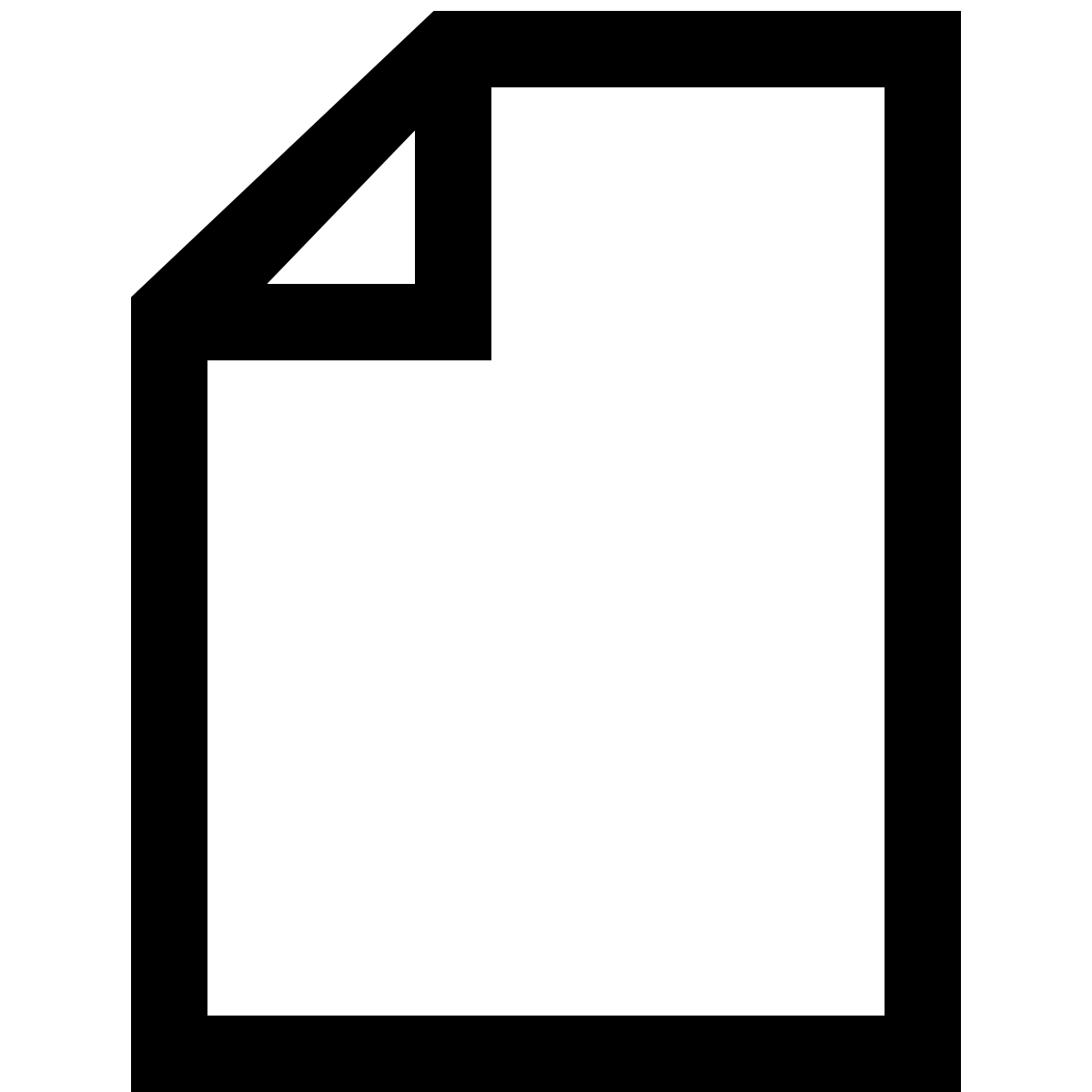 Tokens
Bytes
Semantic
Analysis
Lexer
Parser
Backend
Source
Valid
Parse
Tree
Computation
x86 binary
14
What makes a program valid?
Syntax
What does it mean to look like a valid program?
Semantics
What does it mean for a program to be valid?
Correctness?
Is the program the correct one for the job?
15